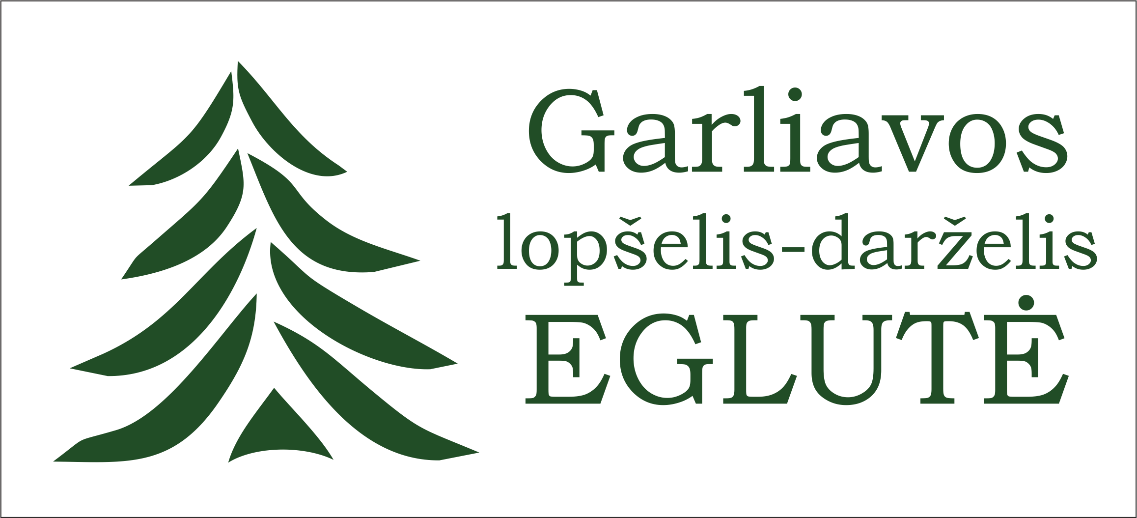 2019  METŲ VEIKLOS ATASKAITA
Direktorė Neringa Okunienė
Stiprinti bendradarbiavimo kultūrą užtikrinant vaikų gerovę ir kokybišką ugdymą
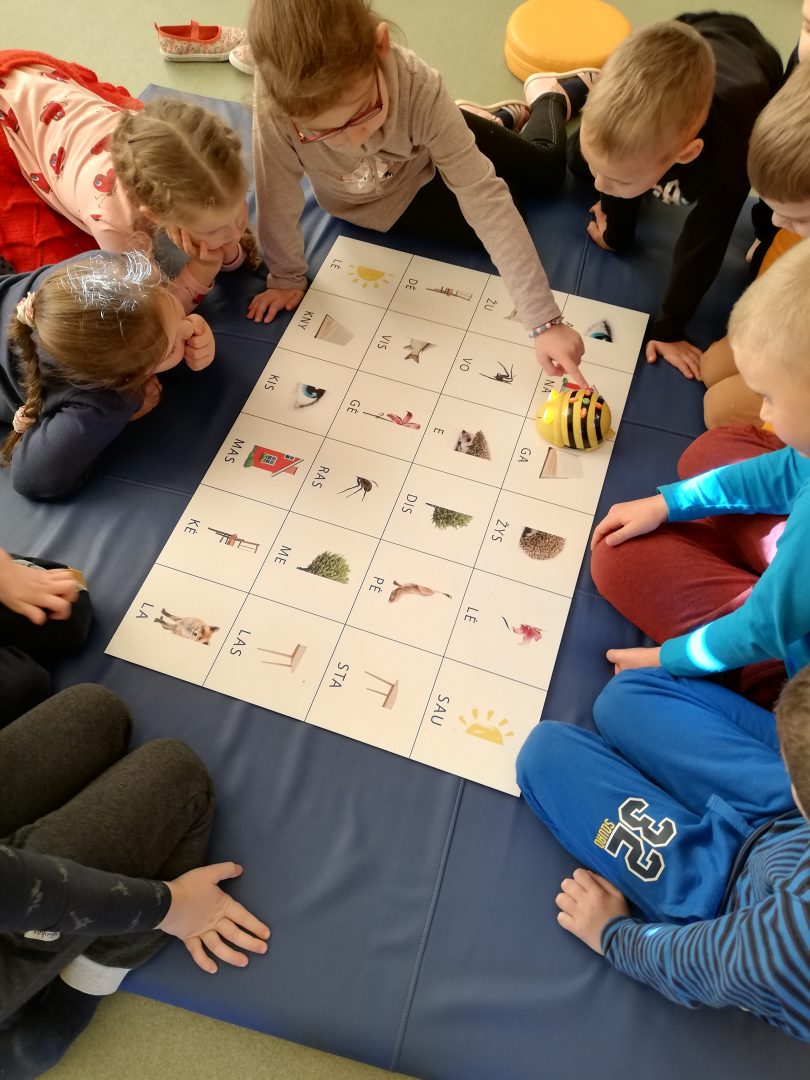 Darbuotojų išvyka
IKT naudojimas
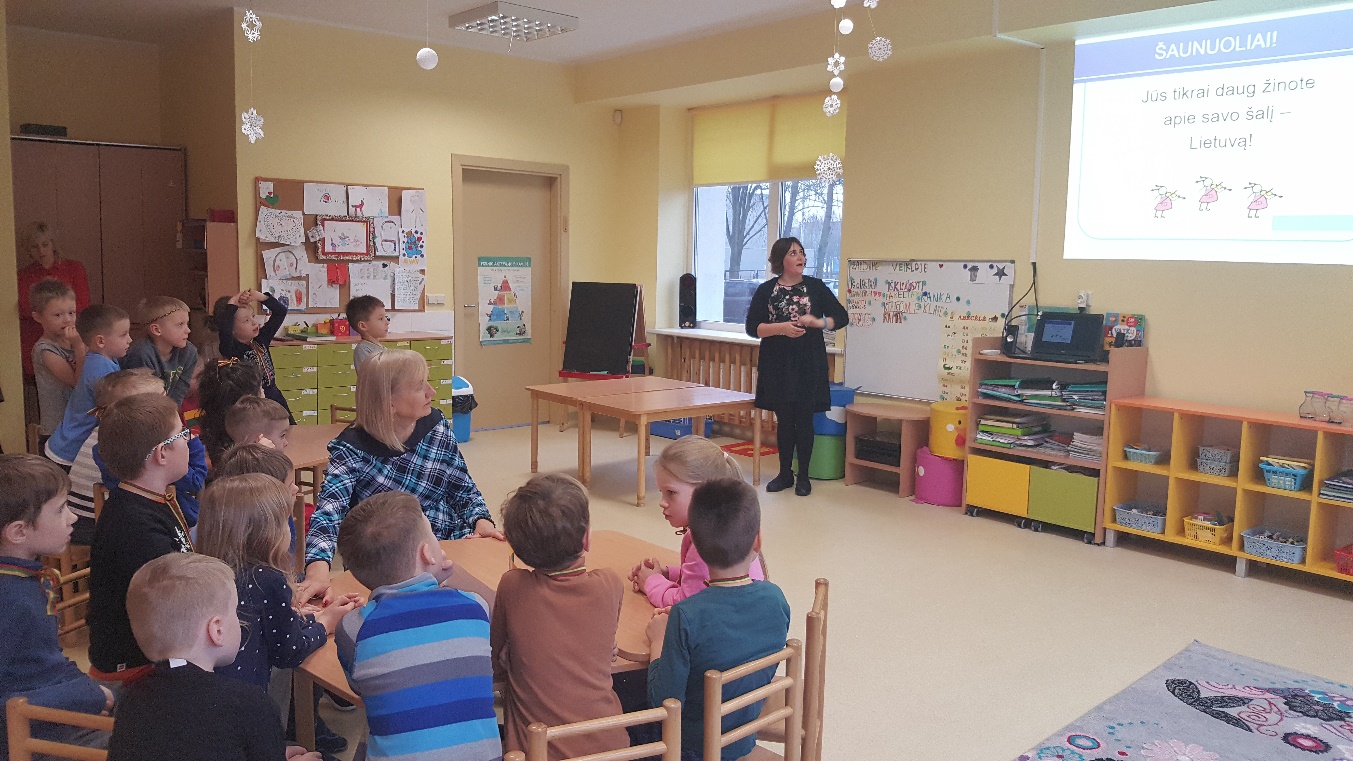 Plėtoti ugdymą lauko pedagogikos elementais
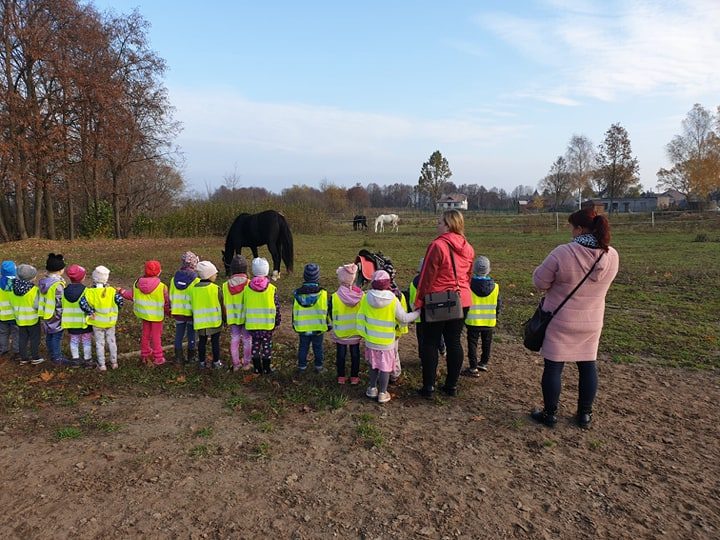 „Sumanyta-padaryta“
Edukacija už įstaigos ribų
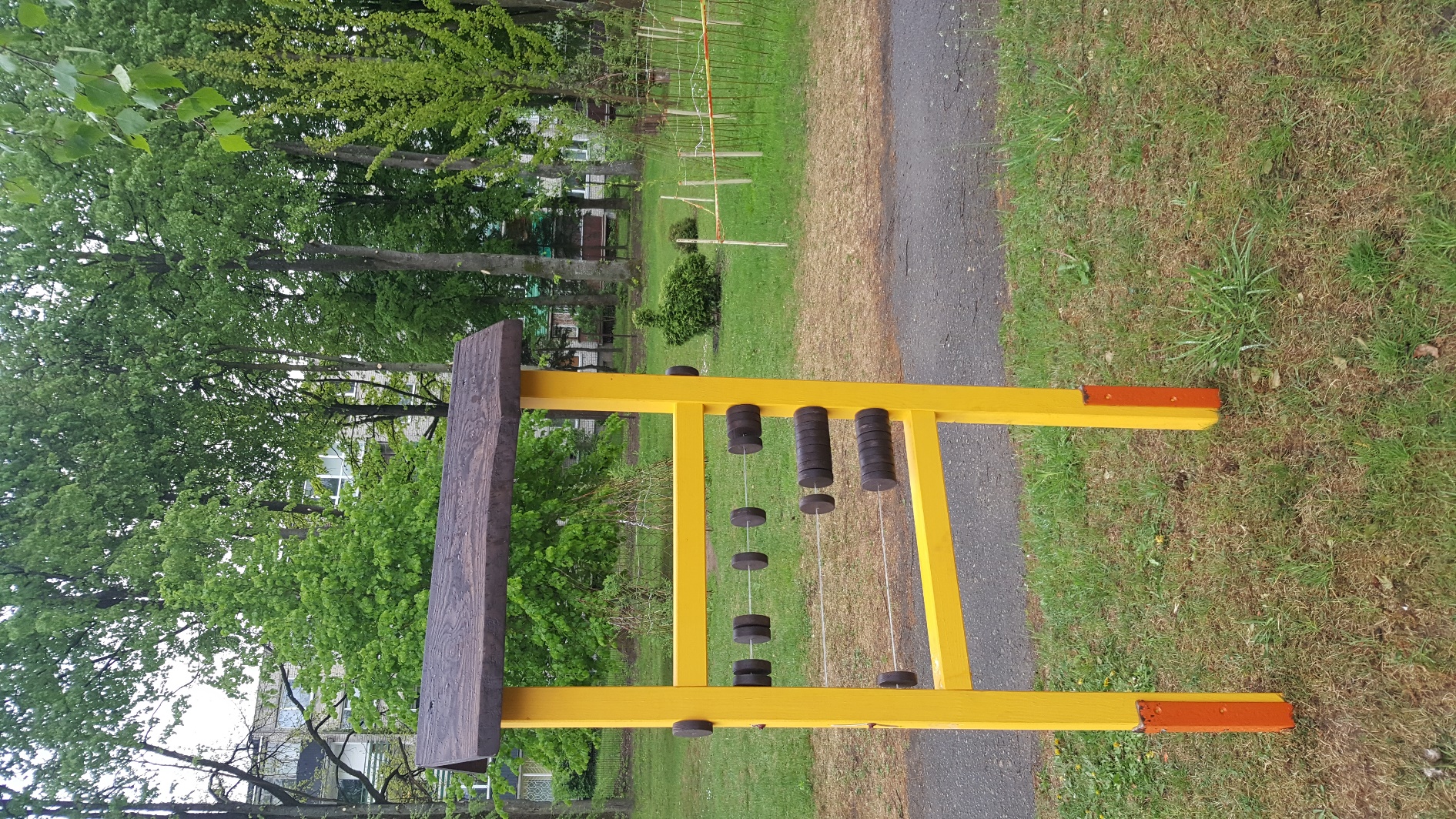 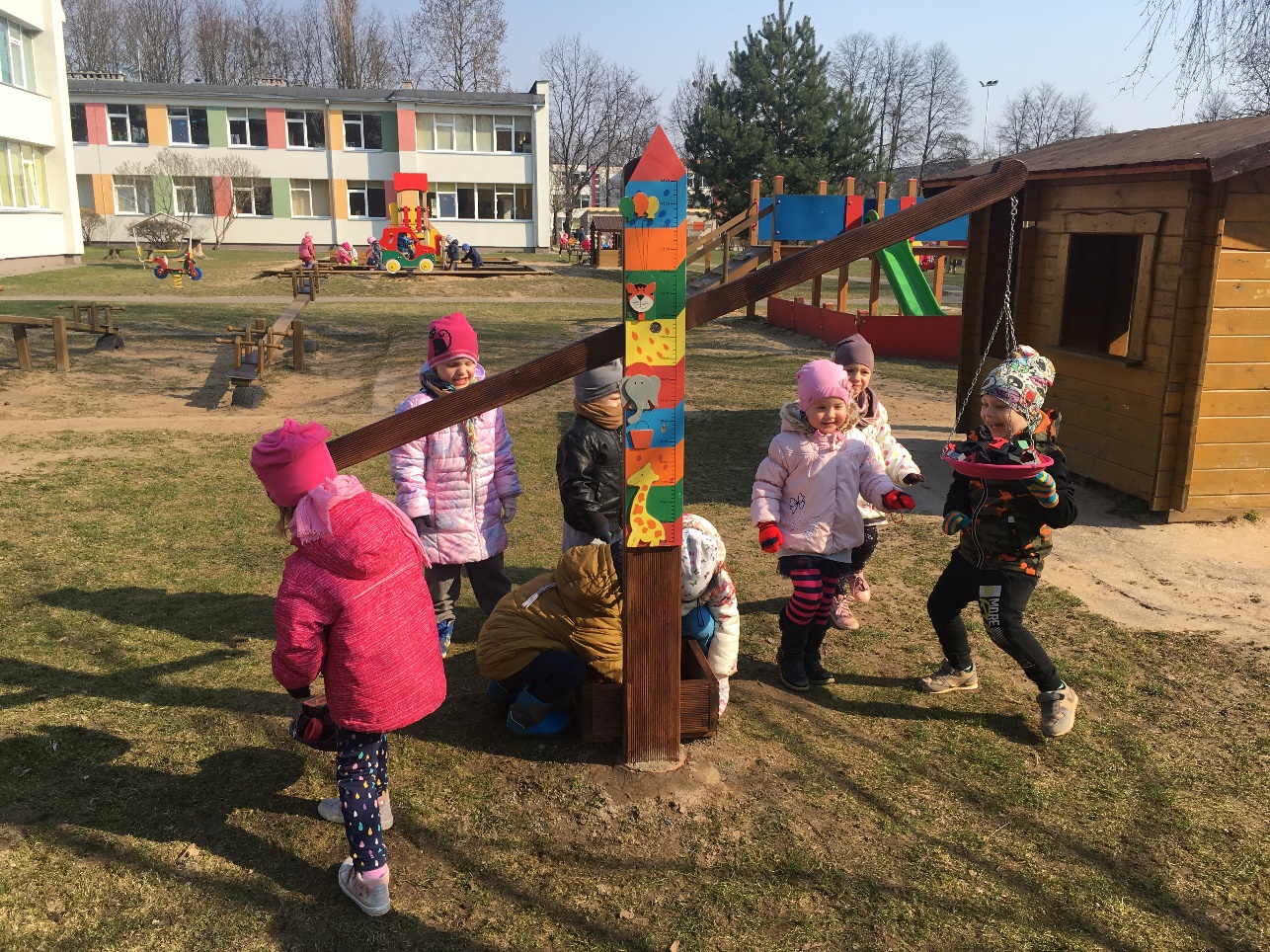 Edukacinė veikla kieme
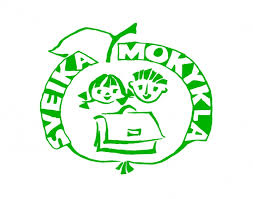 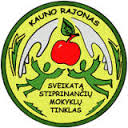 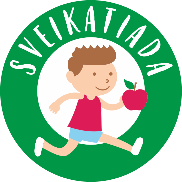 Į ugdymo turinį integruotiSveikatos stiprinimo programą 2018-2022 m.
„Visa mokykla šoka“
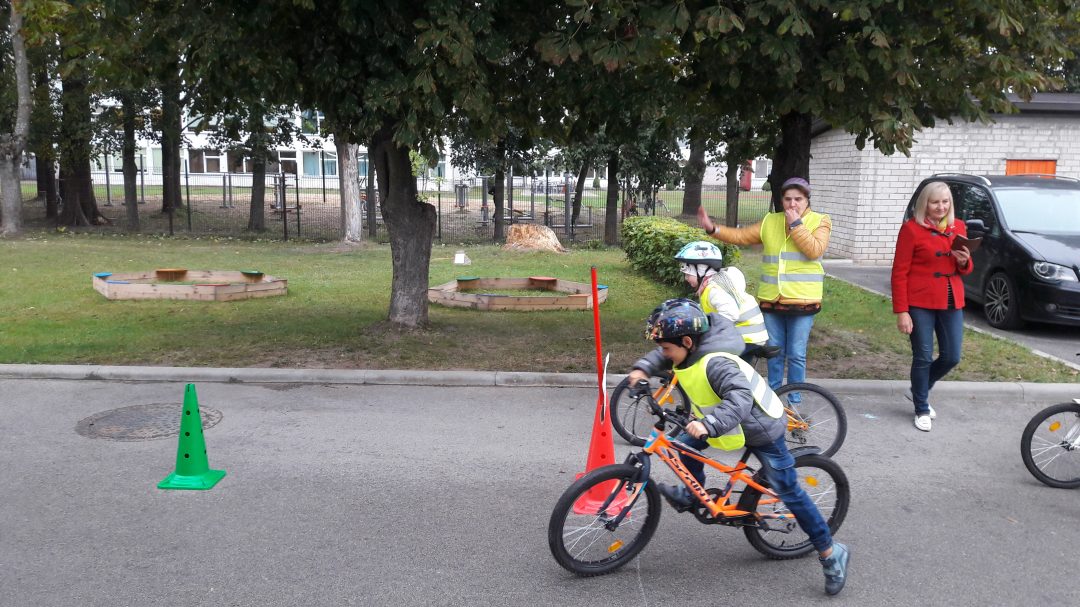 „Visa mokykla šoka“
„Sveikatos ratas“
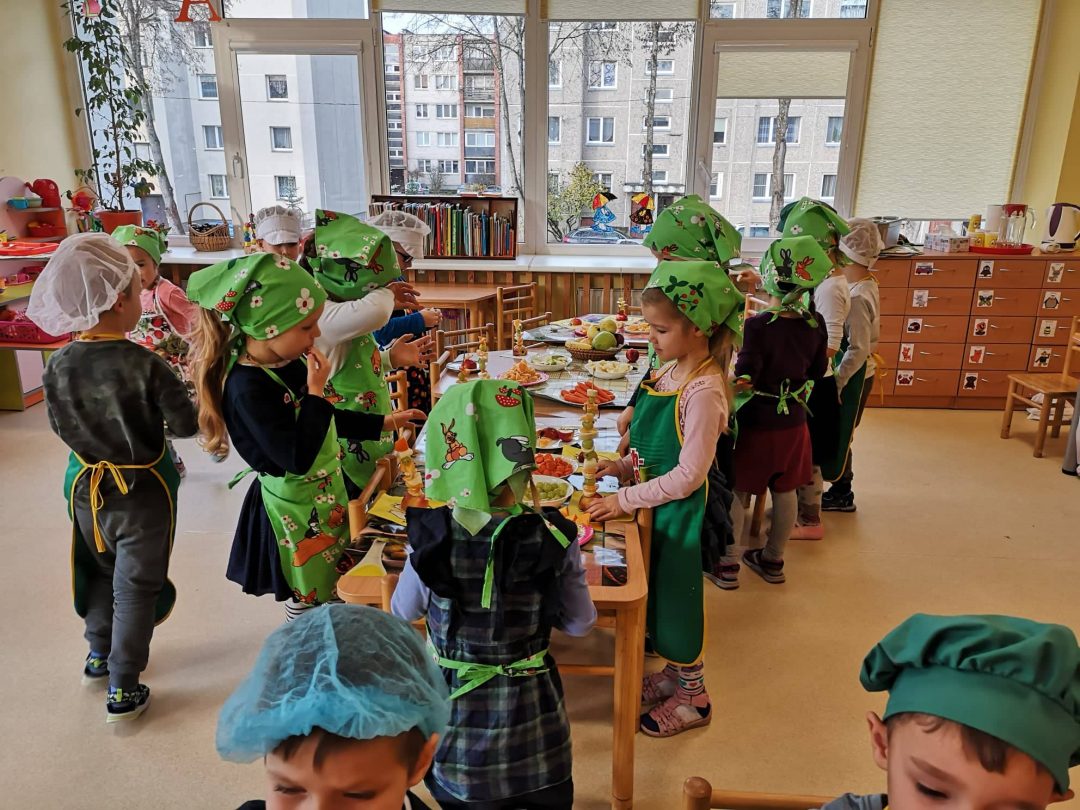 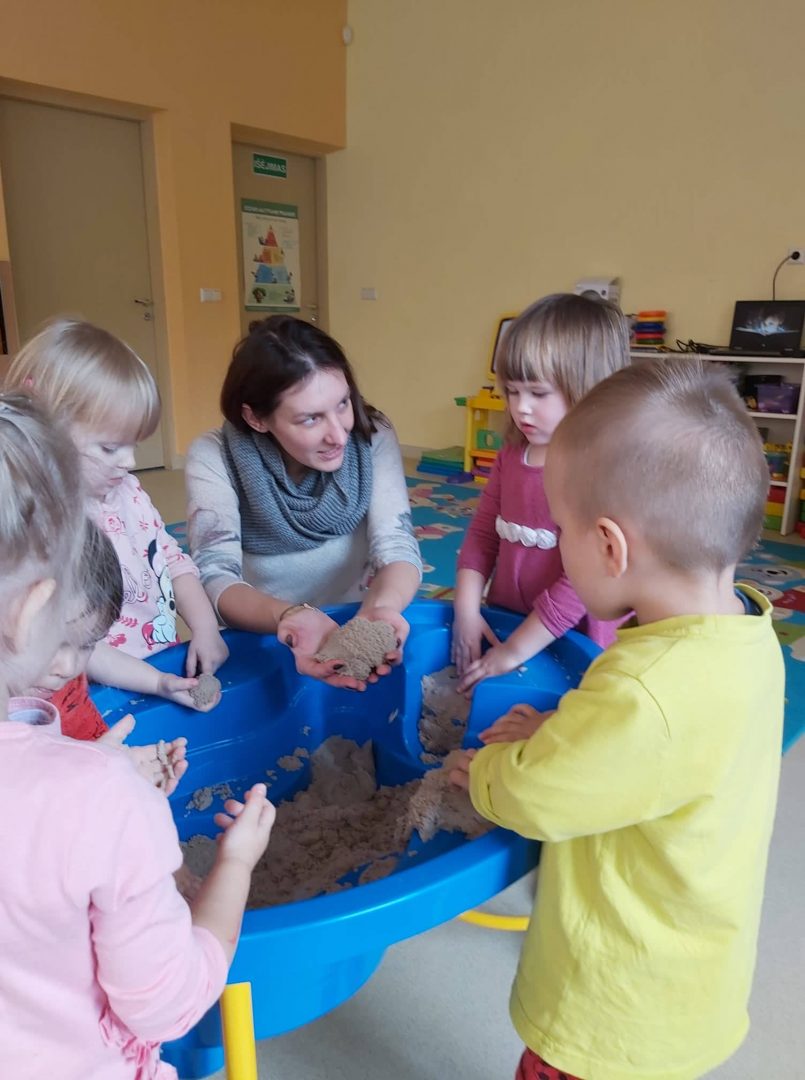 „Sveikatiada“
ESAME ATVIRI KAITAI
Pokyčiai vaikų maitinime. Parengta paraiška ir nuo lapkričio 1d. gautas Nacionalinės mokėjimo agentūros prie žemės ūkio ministerijos finansavimas  ekologiškiems produktams – vaikų maitinimui naudojami ekologiški produktai. Priešmokyklinėse grupėse taikomi “švediško stalo” principai.


Tėvų. Pasirašytos trumpalaikės salės ir kitų patalpų nuomos sutartys dėl vaikų užimtumo po įstaigos darbo valandų įgyvendino  tėvų lūkesčius prailginti vaikų buvimo įstaigoje laiką, gaunamas papildomas finansavimas.

Vaikų. Vienoje PU grupėje vaikams, neužmiegantiems pietų miego, pritaikytas dienos režimas.
Fizinio aktyvumo valandėlės su treneriais (VŠĮ „Garliavos futbolo klubas”, “Tornado” krepšinio mokykla. )

Darbuotojų. Nemokamos treniruotės su profesionaliu treneriu (ES projektas).
Bendruomenės narių poreikių įtakoti pokyčiai